BRING CONNECTION AND RELATIONSHIPS TO ANYONE WITH CIRCLETALK™
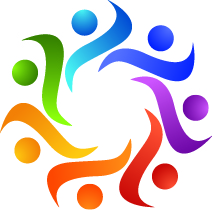 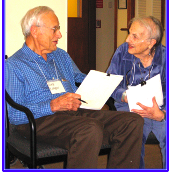